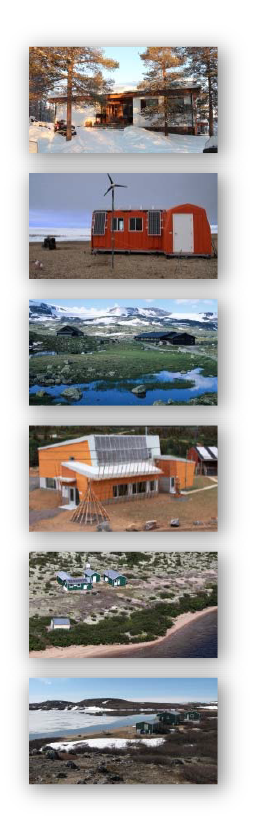 Task 2.6 The Arctic Resort (Lead: UKCEH)
By Jan Dick, Chris Andrews, Elmer Topp-Jørgensen, Susse Wegeberg
And all those who contributed to the deliverables
1
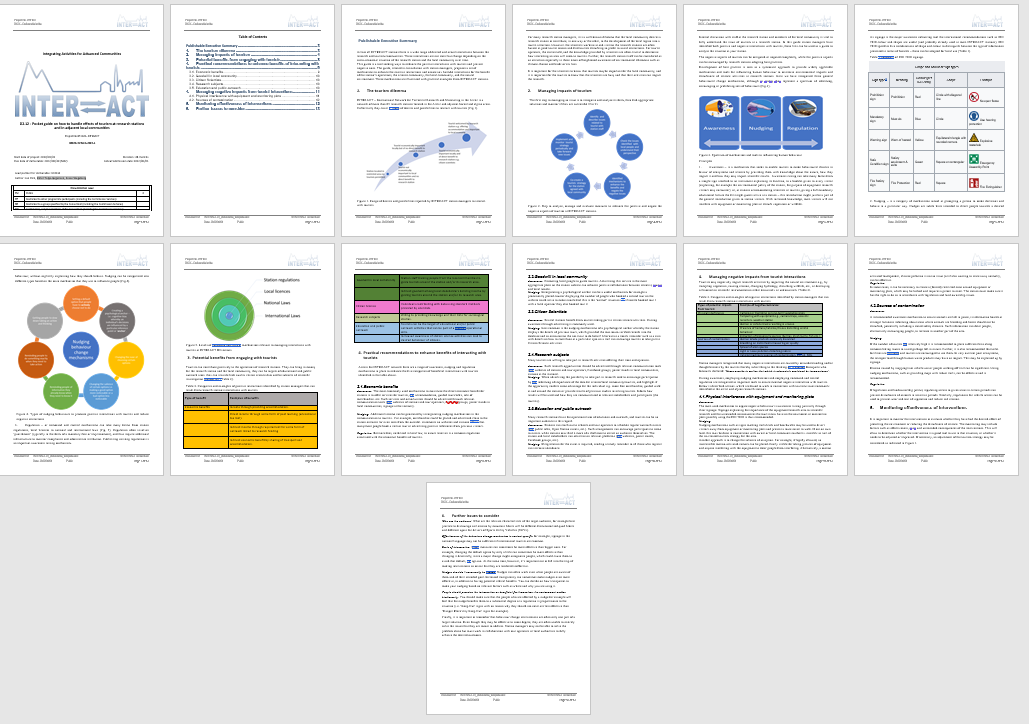 Deliverable D2.12
Pocket guide on how to handle effects of tourism at research stations
and in adjacent local communities
2
[Speaker Notes: Resulted in deliverables – Point to arrow diagram wide range of relationship of station managers with tourists,  three types of mechanism to influence human behaviour]
Deliverable D2.13
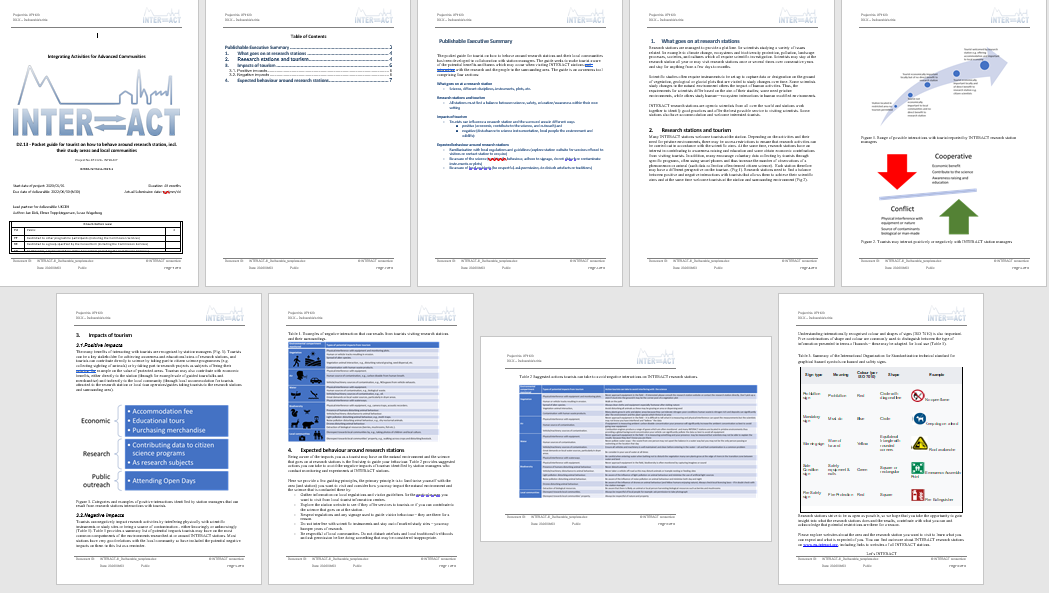 Pocket guide for tourist on how to behave around research station, incl. their study areas and local communities
3
[Speaker Notes: Point out tables of benefits and negative interactions]
Positive themes
Negative themes
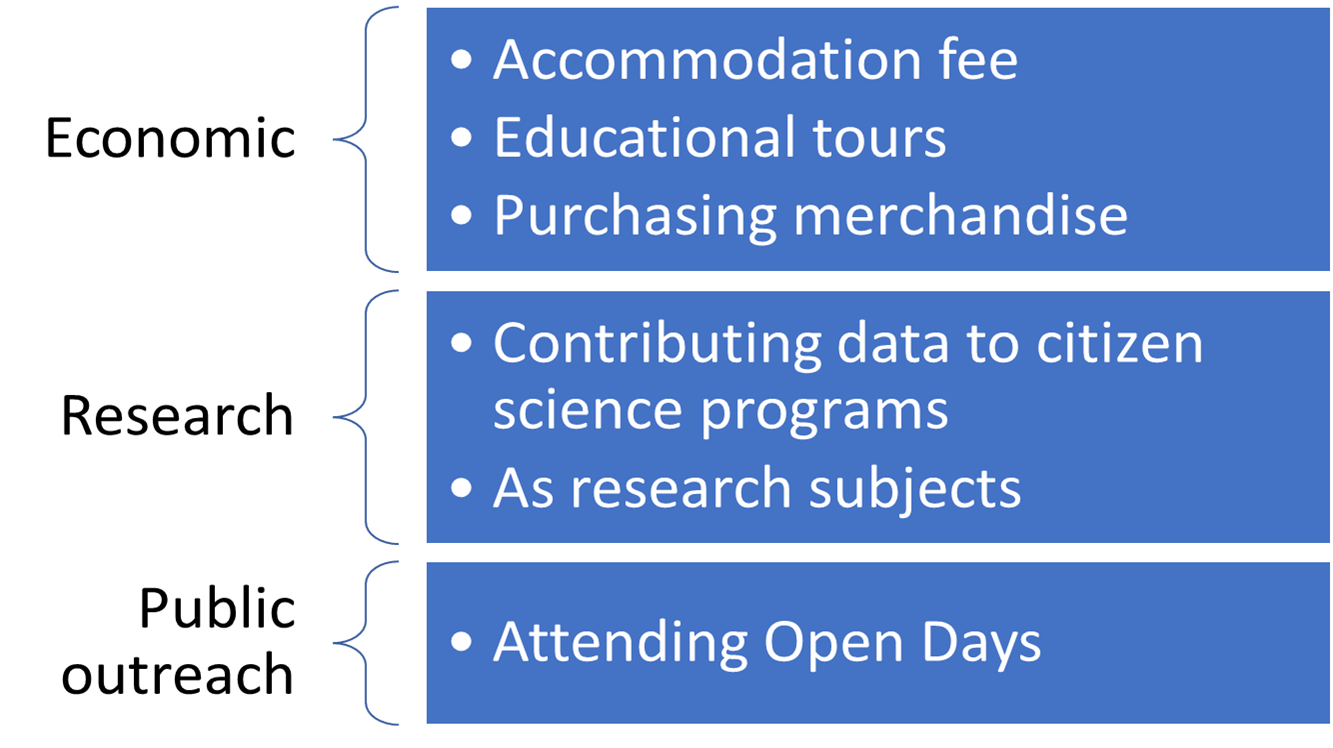 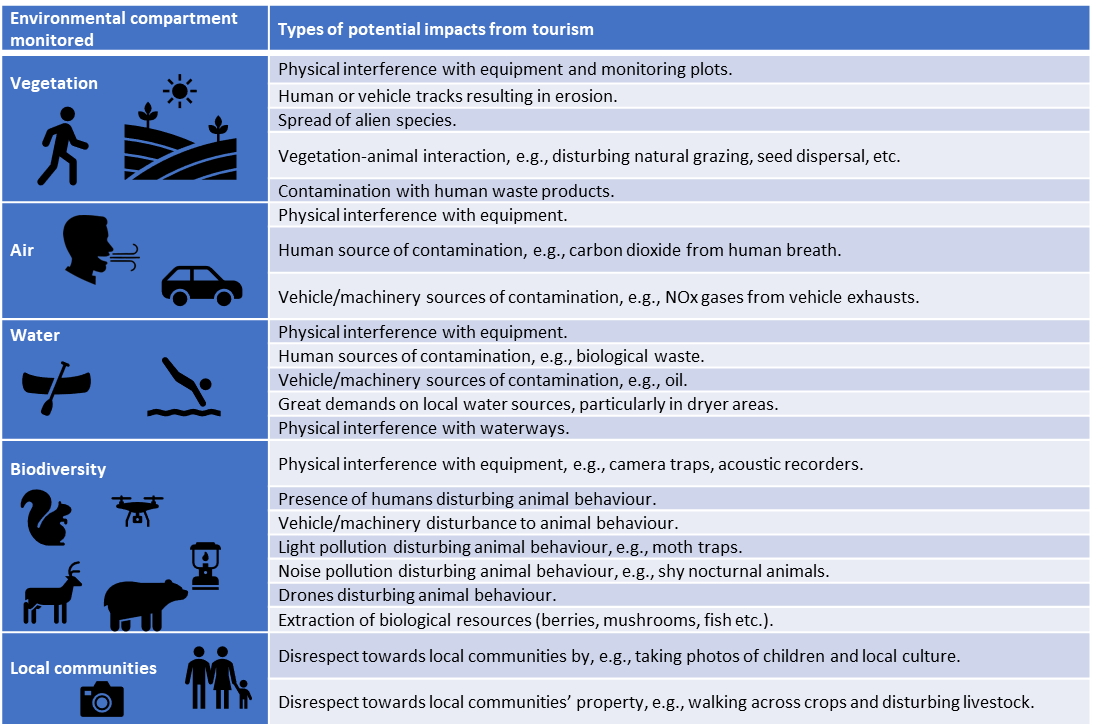 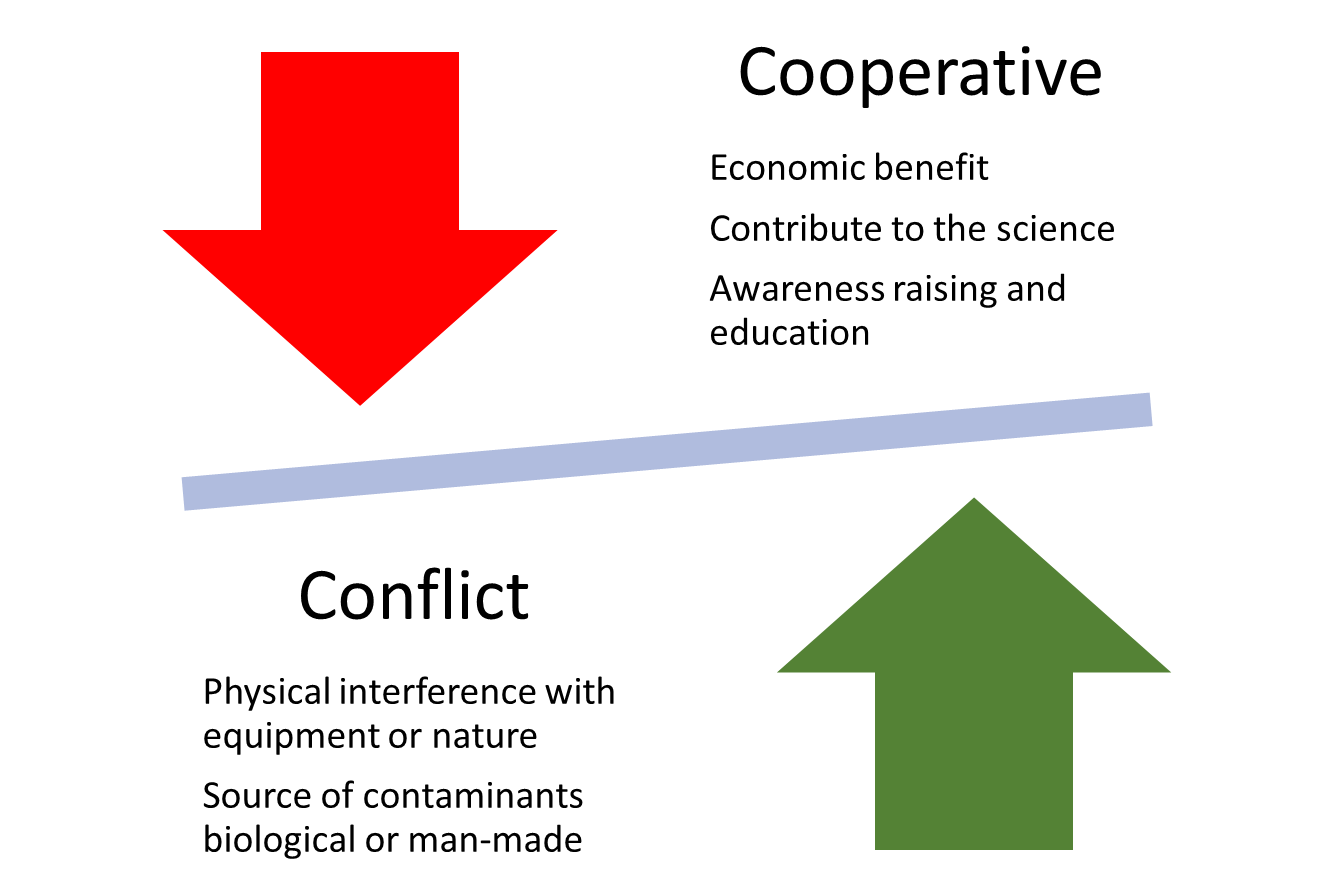 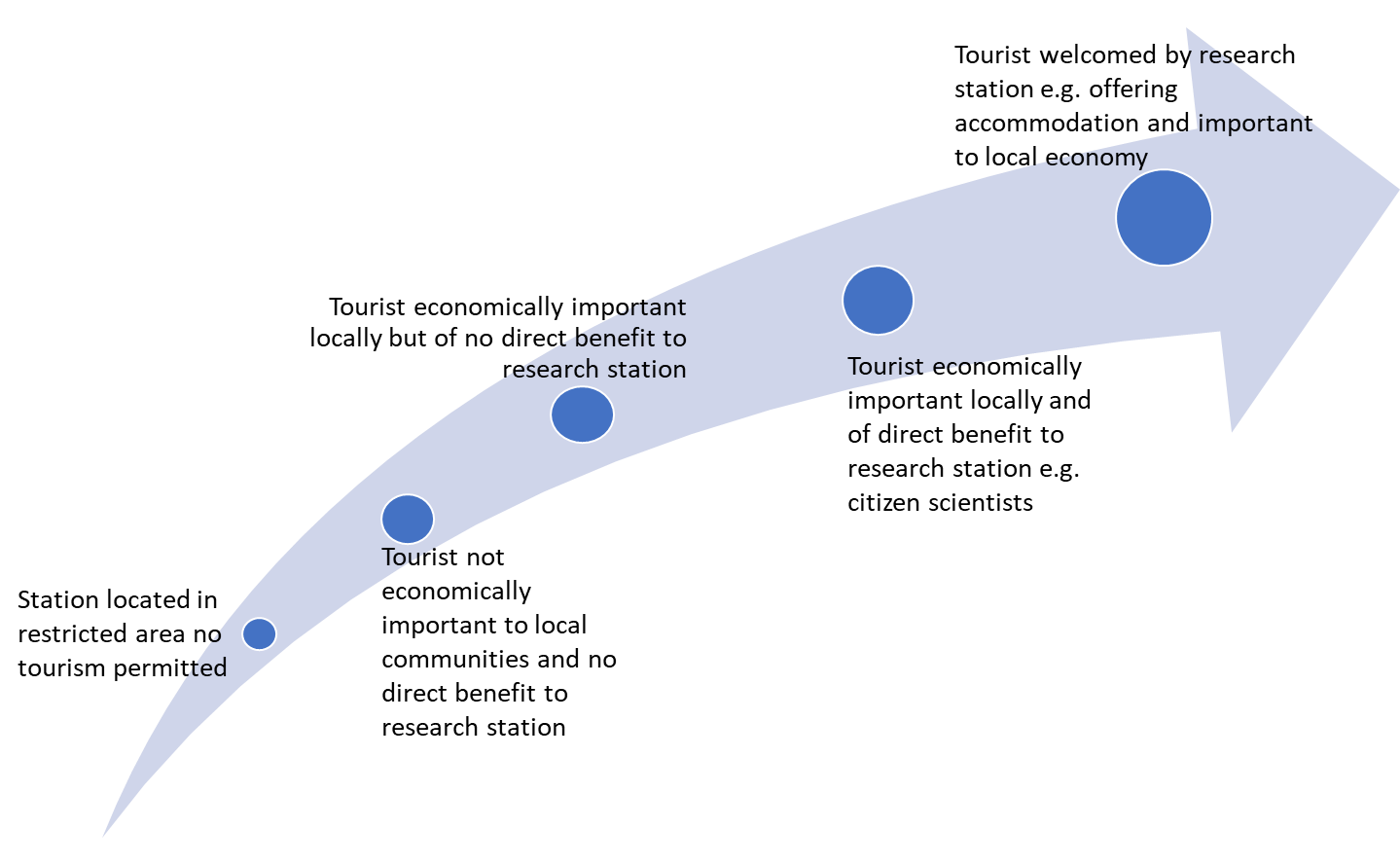 Range of relationships
4
Finding the deliverables?
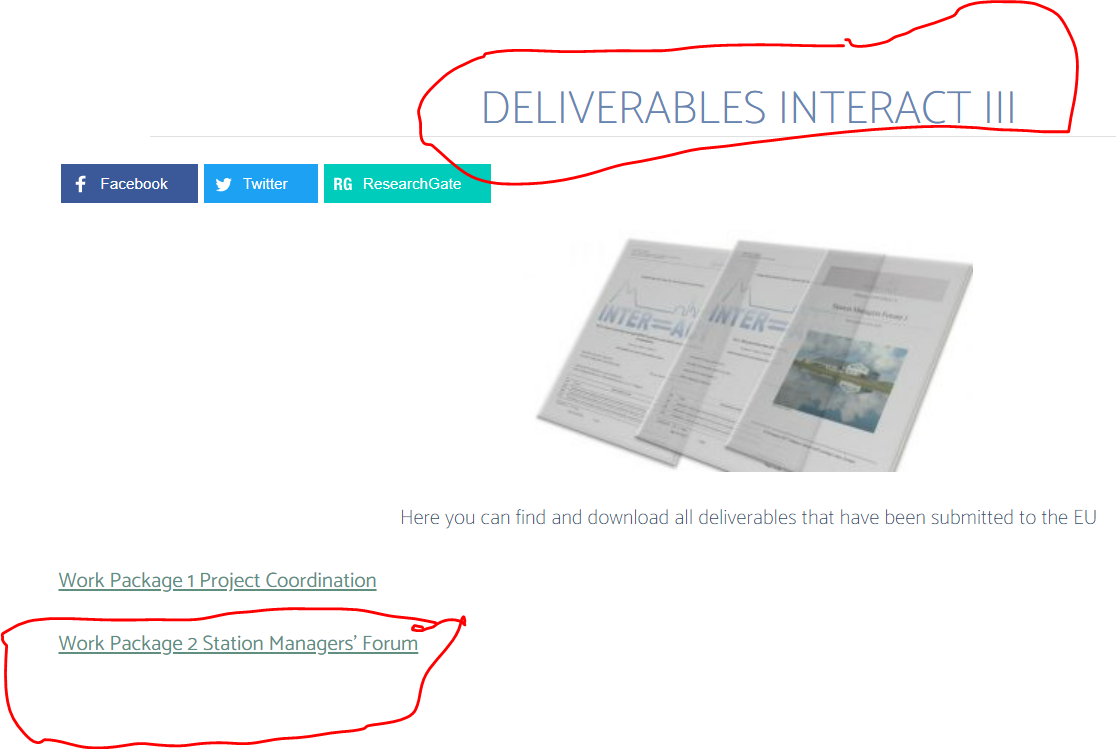 https://eu-interact.org/
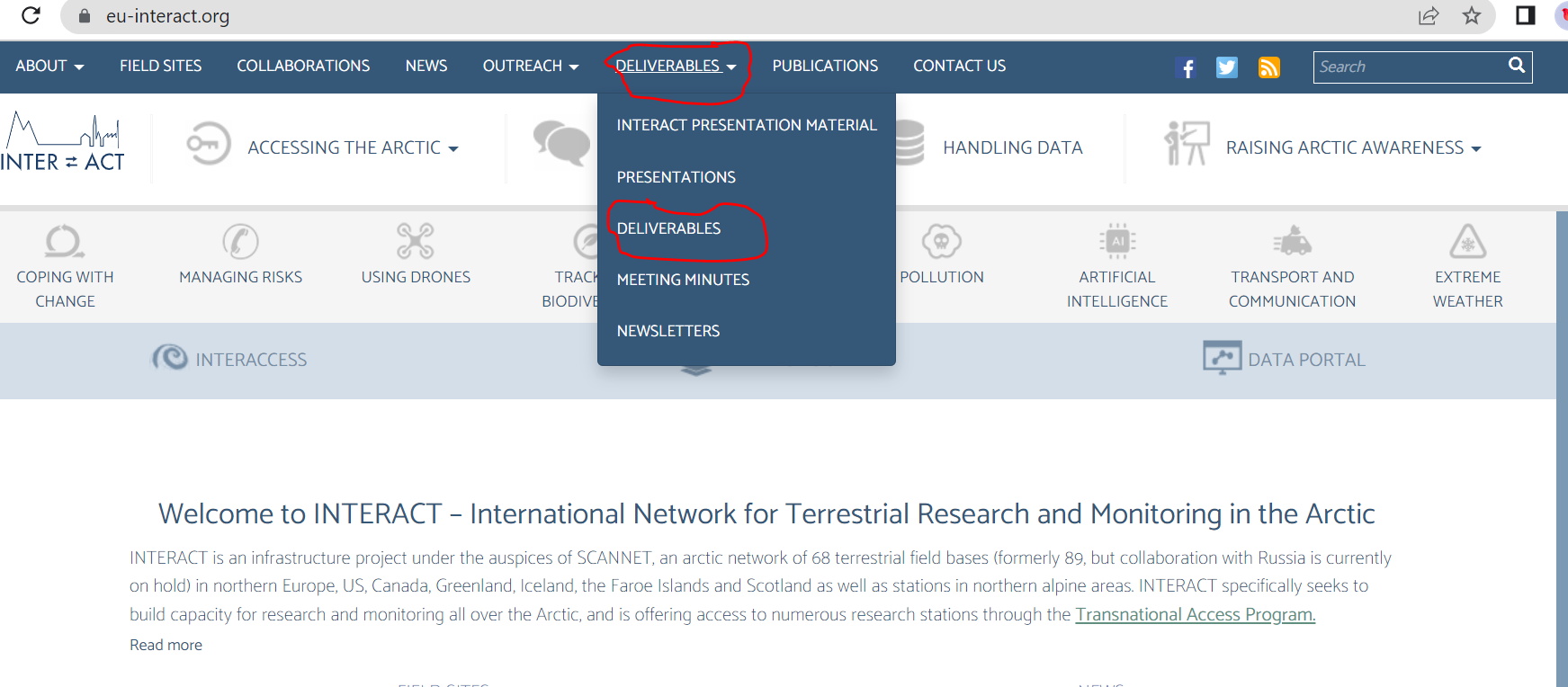 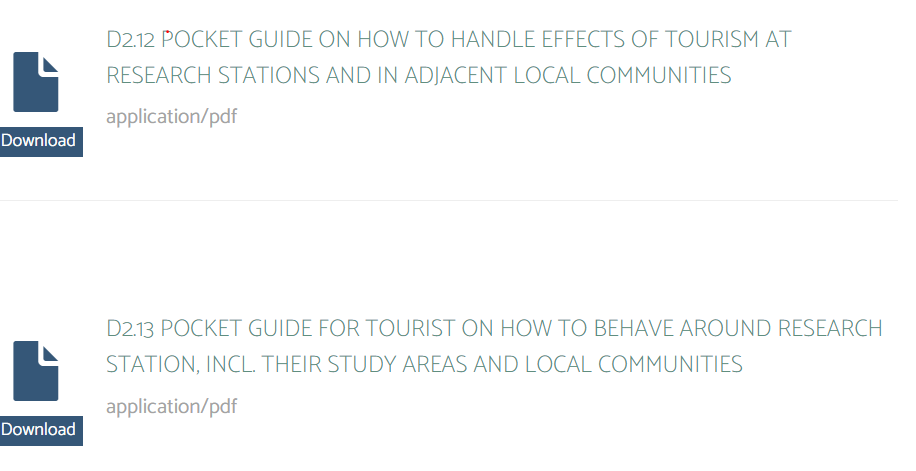 WORK PACKAGE 2 STATION MANAGERS’ FORUM
Scroll down to D2,12 and D2,13
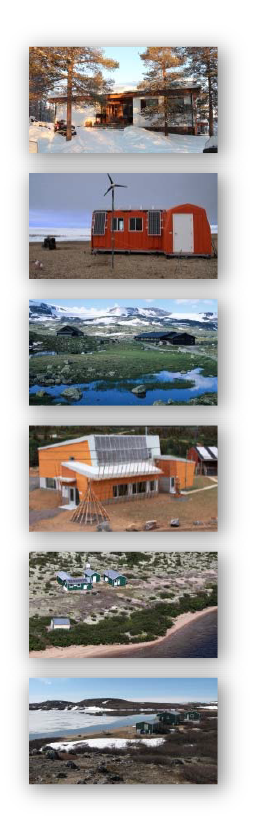 Do you want to co-author a research article based on this task?
Task 2.6 The Arctic Resort (Lead: UKCEH)
By Jan Dick, Chris Andrews, Elmer Topp-Jørgensen, Susse Wegeberg
And all those who contributed to the deliverables
6
Potential research paper: The relationship between tourists and long-term environmental research facilities in arctic and alpine environments.
Authors, Institute and address, Email
INTRODUCTION – artic melting/changing, need to monitor environment – need for INTERACT
Explain INTERACT range of stations types, range of science conducted e.g. a summary of TA topics
Tourism in arctic and alpine environments increasing – can be beneficial or can be harmful 
Aim of paper to quantify within INTERACT network relationship been tourists and scientists at long-term environmental monitoring stations
METHOD -  we adopt an exploratory sequential mixed methods design (qualitative followed by quantitative)
RESULTS - explain range of relationship of INTERACT stations with tourists - results of survey
Report benefits identified by station managers of tourists for their place Report actions station managers found effective and non-effective to influence positive behaviours of tourists (using awareness, nudging and regulation framework)
Report negative impact of tourists reported by station managers 
Report actions station managers found effective and non-effective to avoid or reduce negative interactions with tourists
DISCUSSION - human behaviour theory, social exchange  theory comparing transactional and non-transactional relationships
ACKNOWLEDGEMENTS
REFERENCES 
SUPPLIMENTARY MATERIAL – this can be a data paper if anyone volunteers so we all get our names on 2 papers .
Tourism Management 	Impact factor 10.967
Journal of Travel Research	Impact factor 10.87
Annals of Tourism Research	Impact factor 9.011
Other ??
7
[Speaker Notes: Invite people to join paper]
Quantitative data collection tool
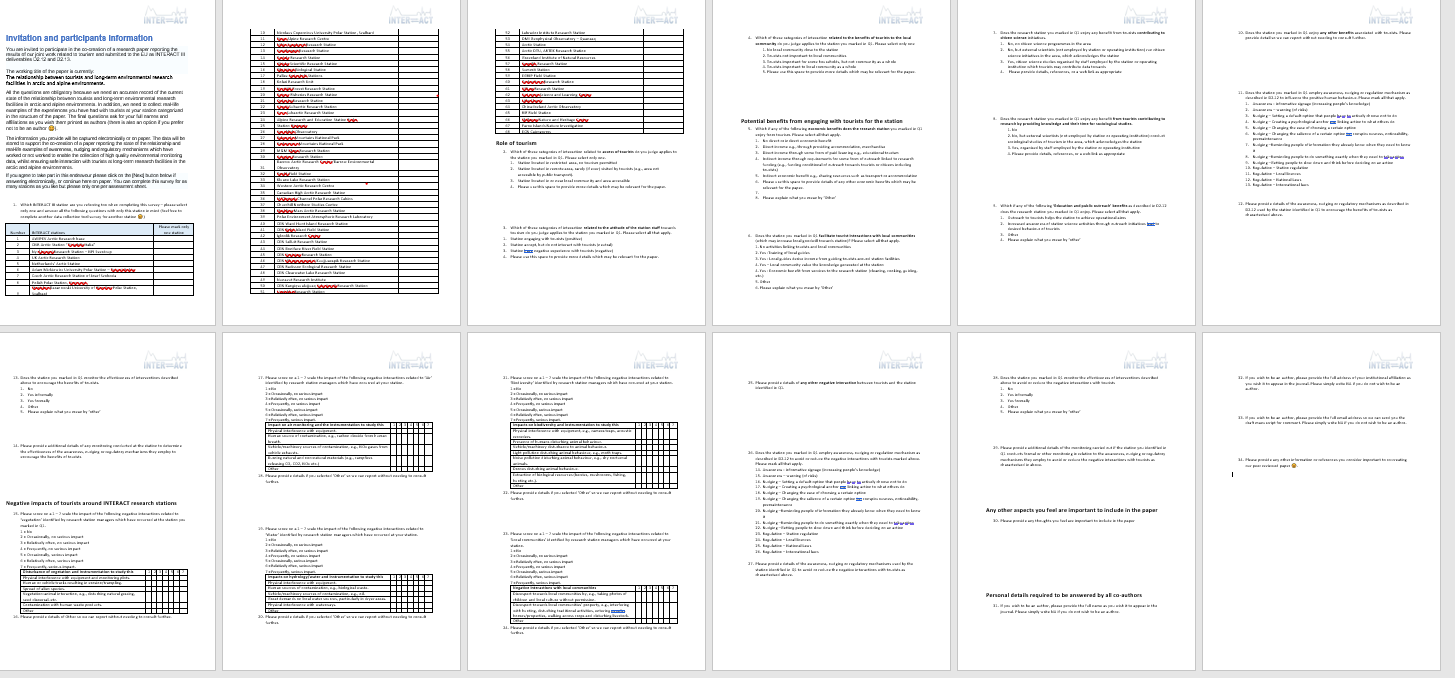 Potential benefits
Role of tourism
Negative impacts
Any other aspects
Personal details required to be answered by all co-authors
8